CCC Live Case
Chip India Summit 2019
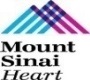 Present Clinical Presentation
 Cresendo angina for last 2  
 months despite MMT. Known severe 3 V CAD, CTS declined
Patient Demographics
 77 yrs, F
 Stable angina/ DOE
Clinical Variables
 Redistribution Thallium: Ant, Lat   
   and Inf viability, Apical scar  
 Echo: LVEF 25%, Mod MR
 AICD 
 S/p DES PCI of RCA July 
   2018 with IABP assist
CAD Risk Factors
 Hypertension
 CKD Stage III
 Hyperlipidemia
 Morbid Obesity
 Severe OA b/l Knee
Medications
 Aspirin, Clopidogrel, Metoprolol, ISMN, Atorvastatin, 
 Losartan/HCTZ, Aldactone
Cath: 3 V CAD, Occluded RPDA, multiple calcific 8-90% LAD lesions, 90% D1, 80% pLCx, EF 24%, Syntax score 24, STS 5.4
Plan: Impella assisted PCI of LAD/LCx using rotational atherectomy
AUC 2017: Revascularization to Improve Survival 
Compared with Medical Therapy in ULM or complex CAD
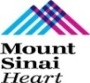 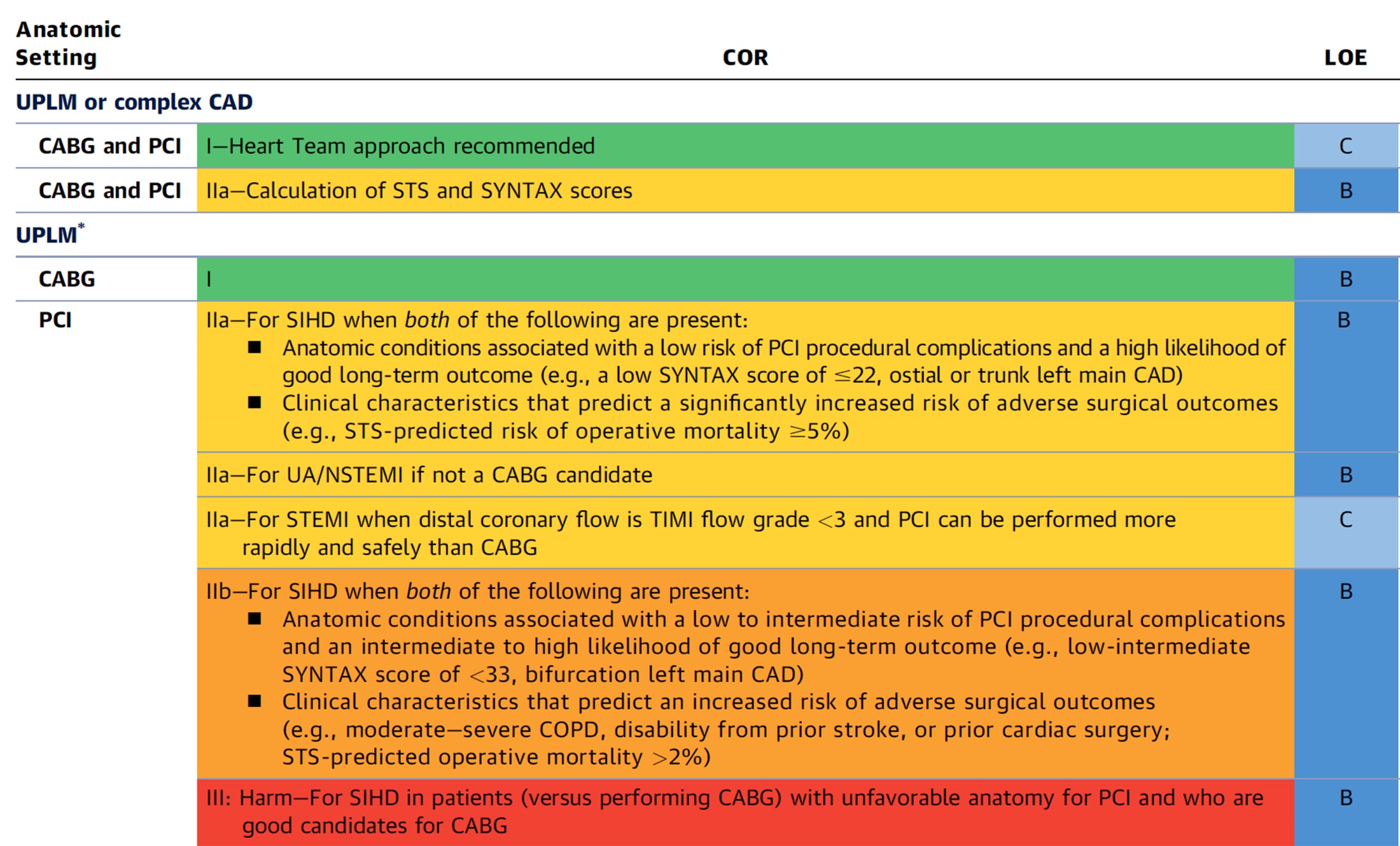 STS score: 5.4; SYNTAX score: 24
Patel et al., J Am Coll Cardiol 2017;69:17
AUC 2017: Three-Vessel Disease
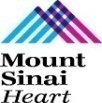 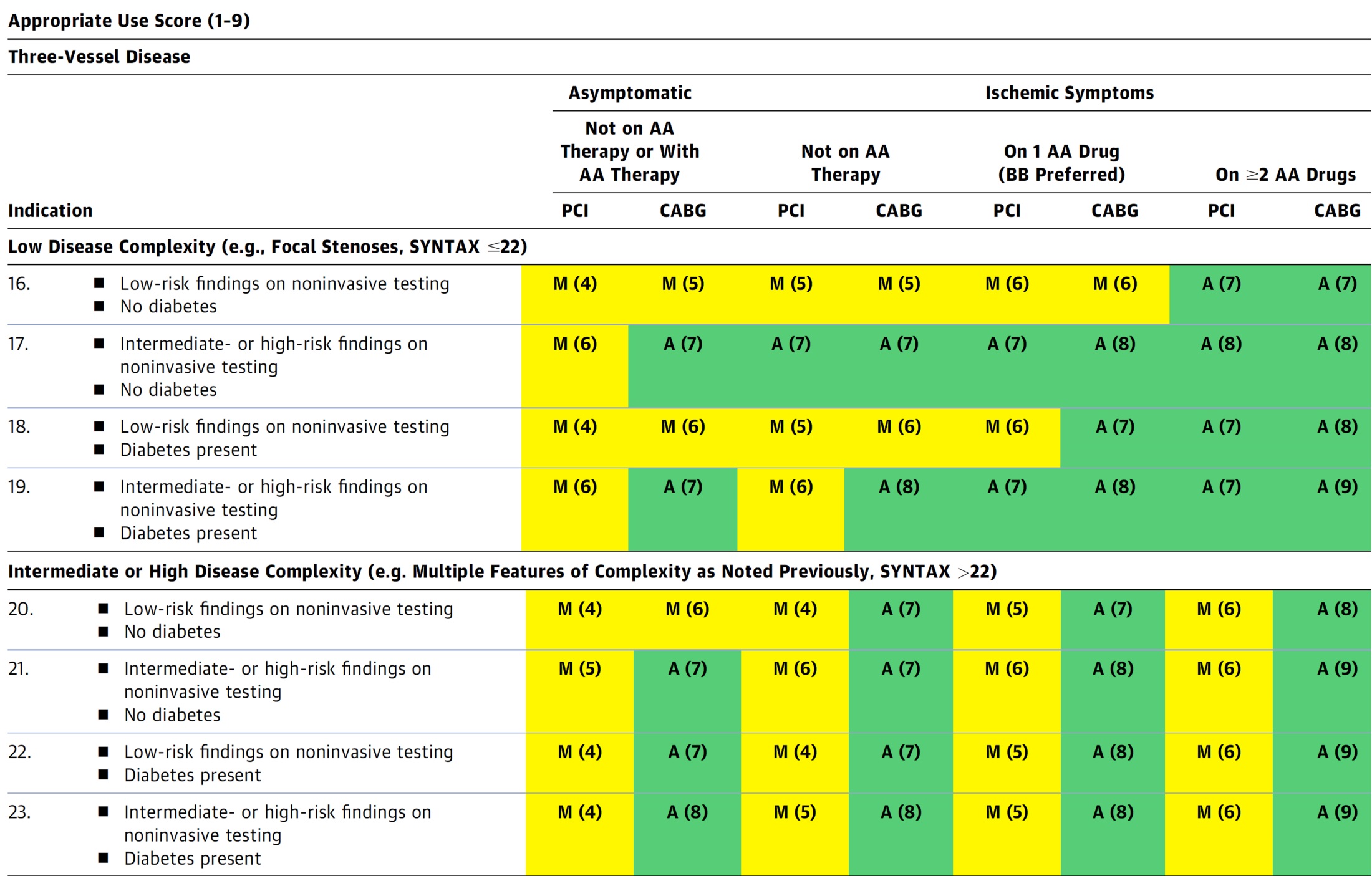 Patel et al., J Am Coll Cardiol 2017;69:17